MISSION 42
 Identifier la symétrie
● Dessins à découper
● 1 paire de ciseaux
● 1 règle
● 1 crayon rouge
● 1 ardoise et son feutre
[Speaker Notes: Travail individuel
Les dessins sont à télécharger dans l’espace numérique du guide pédagogique.
Prévoir une ligne de trois dessins par élève.
Il est possible de passer au cutter les formes intérieures avant de les distribuer aux élèves pour faciliter le découpage.]
Observe les différentes formes.
[Speaker Notes: Le but de l’observation est de trouver des similitudes sur la ligne mais aussi de voir les différences.]
Vois-tu des similitudes ? Des différences ?
[Speaker Notes: Sur chaque ligne, les figures ont des nombres différents d’axes de symétrie malgré une forme extérieure similaire.]
Découpe les formes.
Plie les différentes formes de manière à ce que les contours se superposent.
Le pli est-il l’axe de symétrie de la figure ?
[Speaker Notes: En superposant les contours et en pliant, les élèves retrouvent l’axe de symétrie « apparent » de la forme.
Mais est-ce vraiment un axe de symétrie ?]
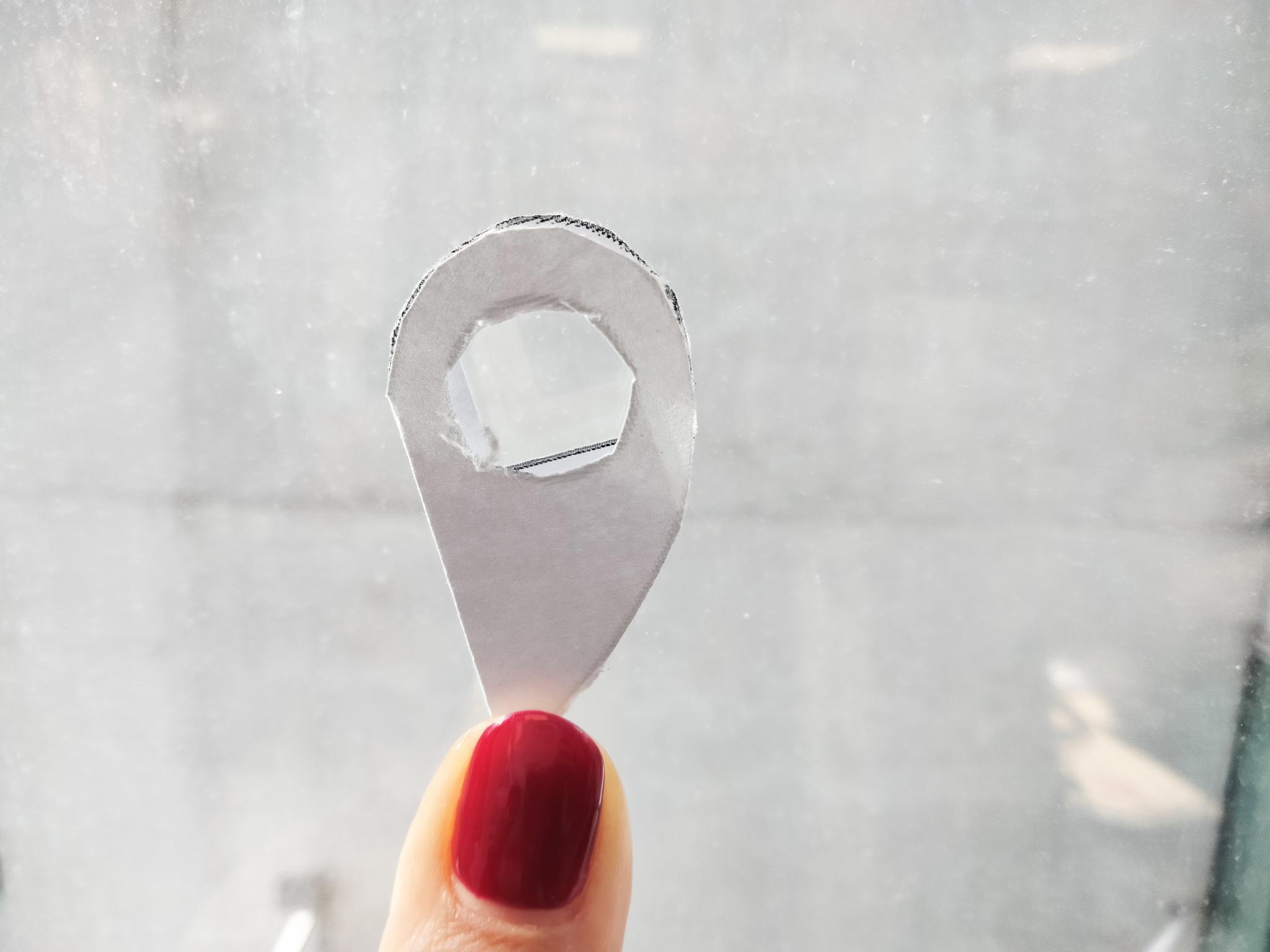 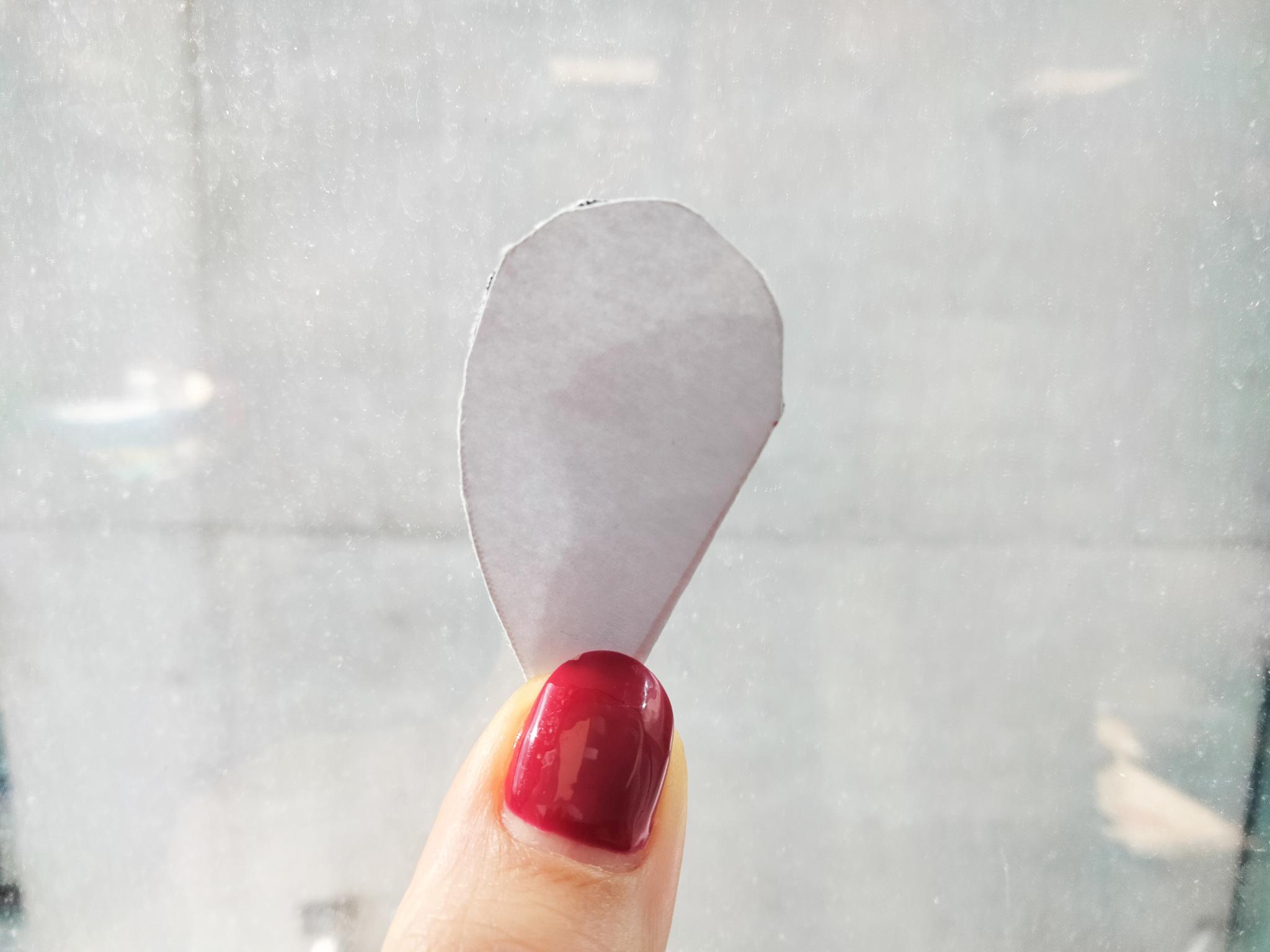 Observe par transparence. Que remarques-tu ?
[Speaker Notes: Faire un arrêt de méthodologie pour faire verbaliser la manière de vérifier : « Comment peut-on vérifier si le pli est bien un axe de symétrie ? »
On attend des élèves qu’ils verbalisent : les deux parties doivent être identiques.]
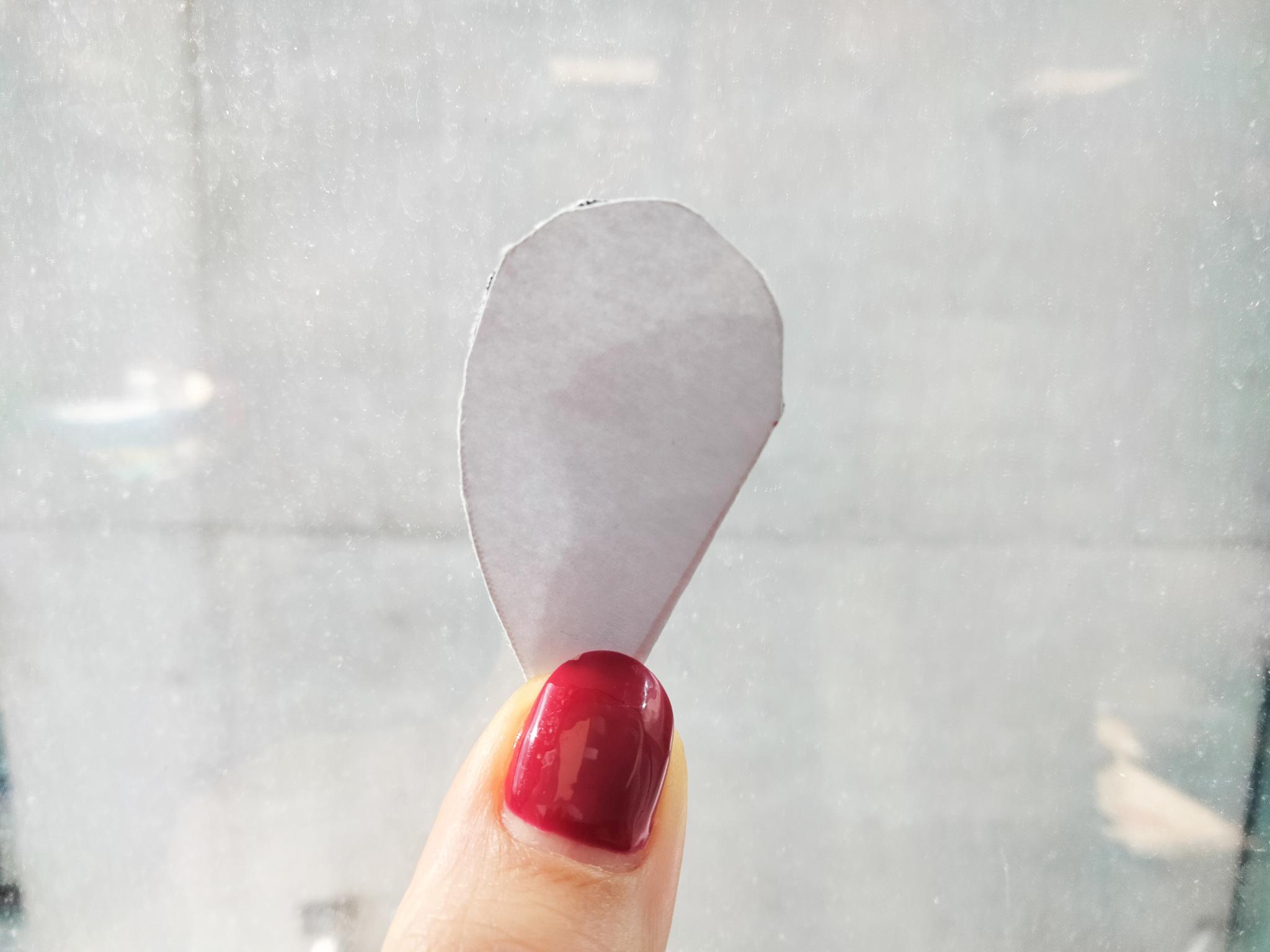 Celui-ci se superpose exactement.
On peut donc marquer le pli comme étant un axe de symétrie.
[Speaker Notes: Demander aux élèves de tracer l’axe de symétrie sur leur dessin.]
Observe. Que-peux-tu dire ?
[Speaker Notes: Le but est de remarquer qu’un autre pli est possible.
Donc qu’il peut y avoir plusieurs axes de symétrie sur une même figure.]
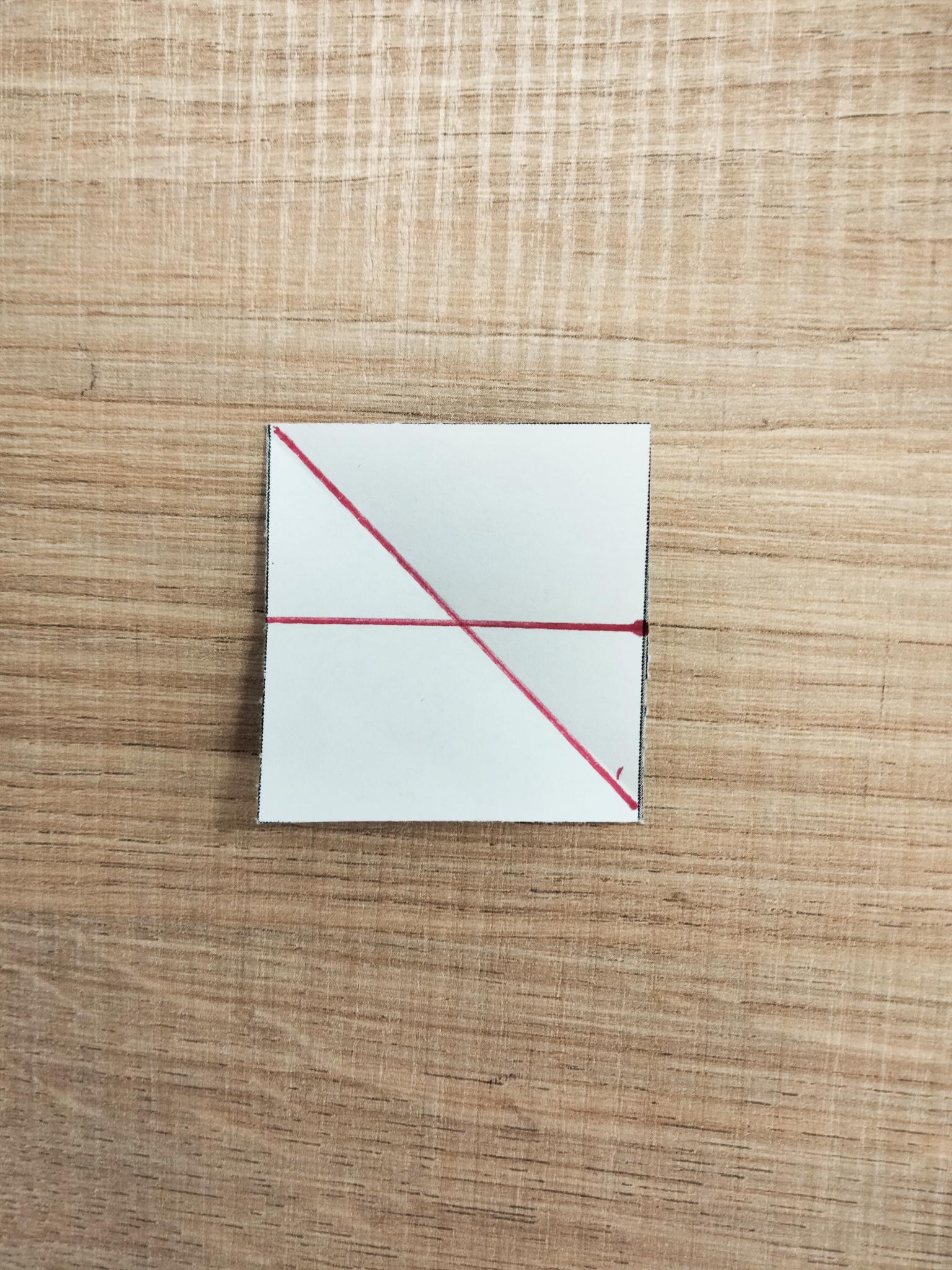 Il peut y avoir plusieurs axes de symétrie sur une même figure.
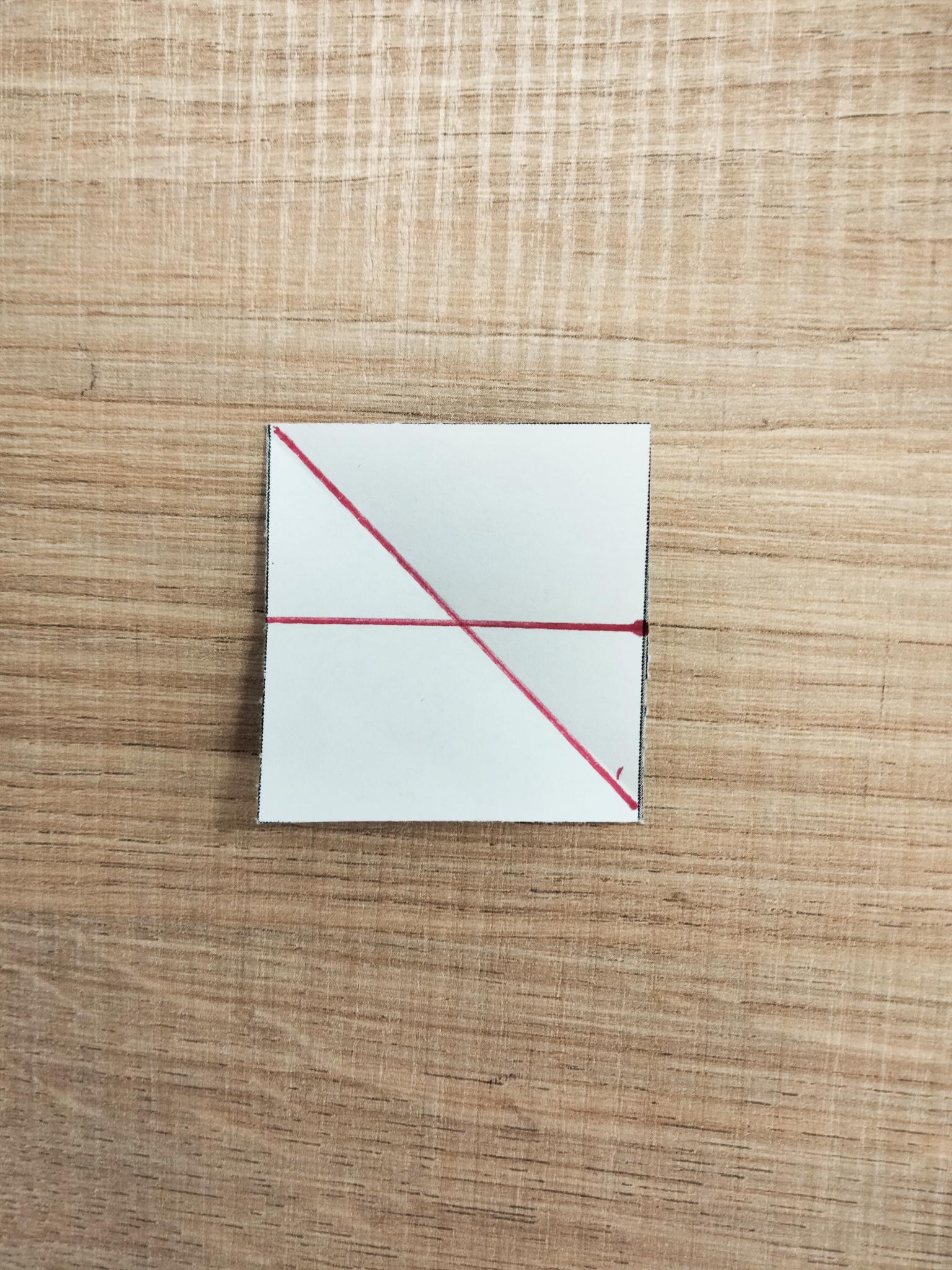 Peux-tu trouver d’autres axes de symétrie ?
[Speaker Notes: Le but est de trouver les deux autres.]
axe de symétrie
symétrique
superposer
contours
plusieurs
parties
1. On commence par plier les formes en superposant exactement les ………………….. de la figure.
2. Les deux …………………. doivent se ………………. exactement.
La figure est alors ………………………………. .
3. Le pli est un ………………………………. .
Il peut y avoir ………………………. axes de symétrie sur une même figure.
Écris N pour NON si ce n’est pas un axe de symétrie.
Écris O pour OUI si c’est un axe de symétrie.
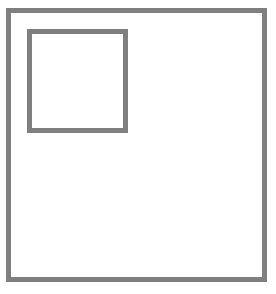 Est-ce un axe de symétrie ? Oui ou Non ?
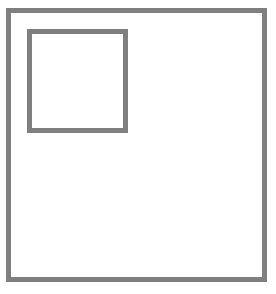 Non. Ce n’est pas un axe de symétrie.
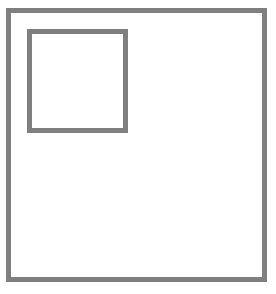 Est-ce un axe de symétrie ? Oui ou Non ?
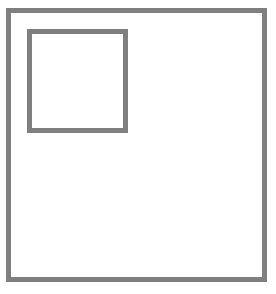 Oui. C’est un axe de symétrie.
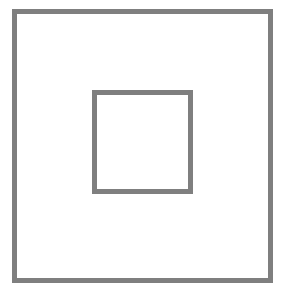 Est-ce un axe de symétrie ? Oui ou Non ?
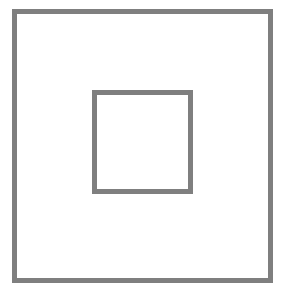 Oui. C’est un axe de symétrie.
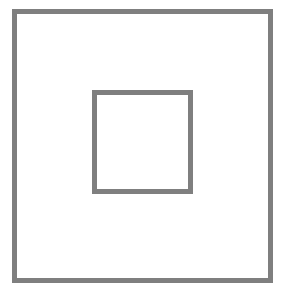 Est-ce un axe de symétrie ? Oui ou Non ?
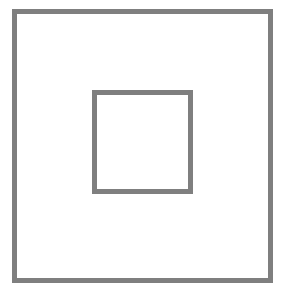 Oui. C’est un axe de symétrie.
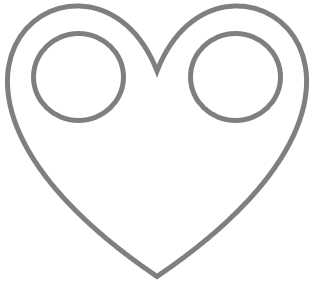 Est-ce un axe de symétrie ? Oui ou Non ?
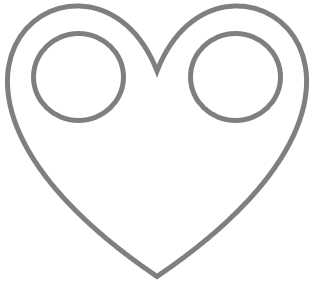 Oui. C’est un axe de symétrie.
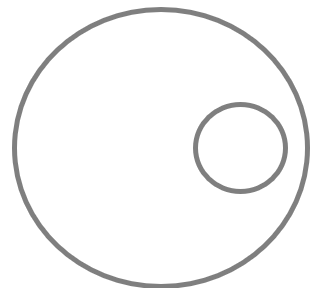 Est-ce un axe de symétrie ? Oui ou Non ?
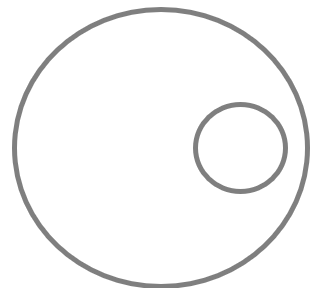 Non. Ce n’est pas un axe de symétrie.